Активные методы обучения как способ повышения эффективности образовательного процесса
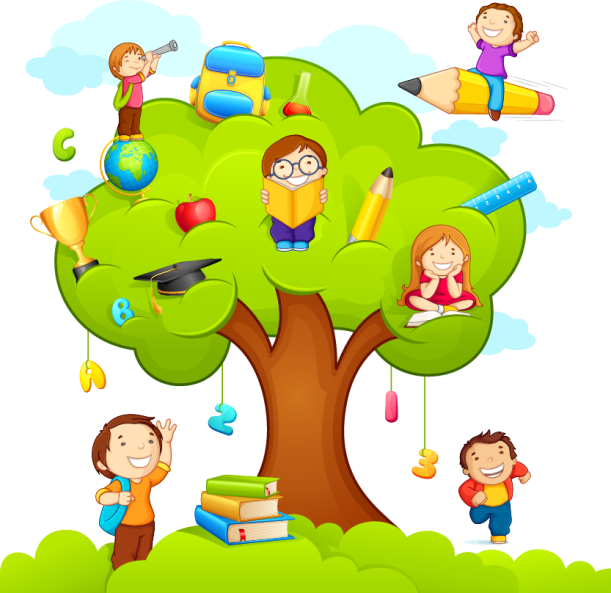 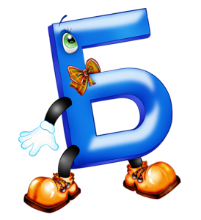 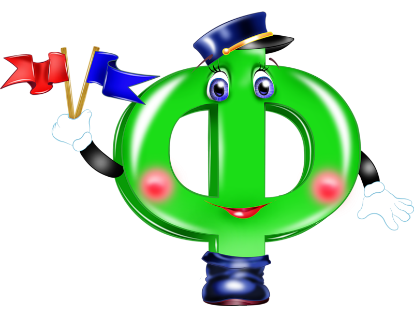 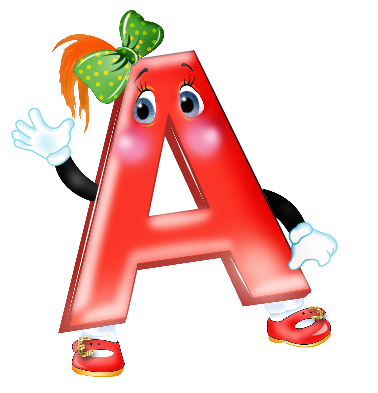 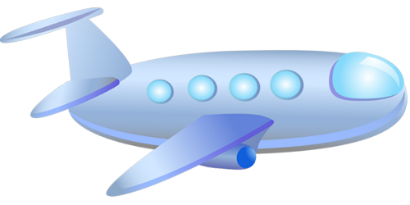 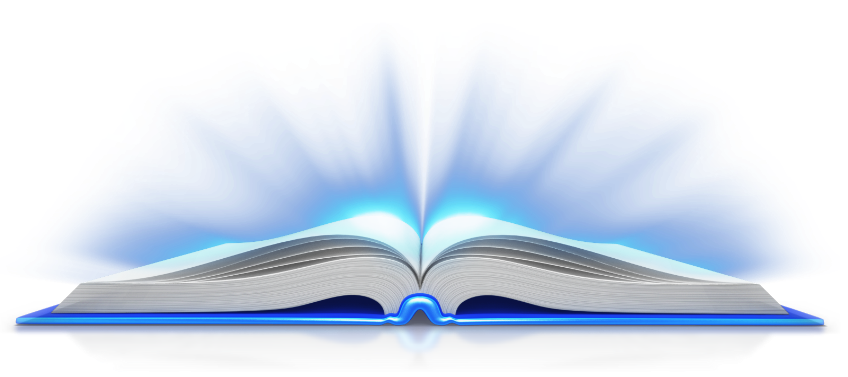 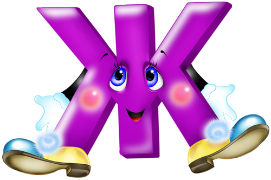 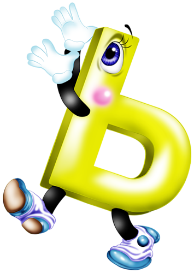 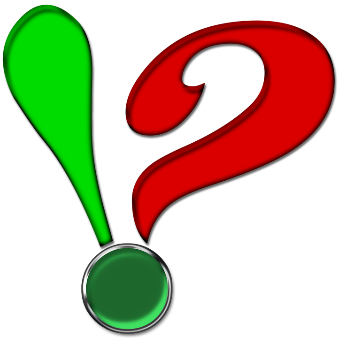 Как сделать, чтобы ученики самостоятельно могли открывать новые знания и показывать высокие результаты по предмету
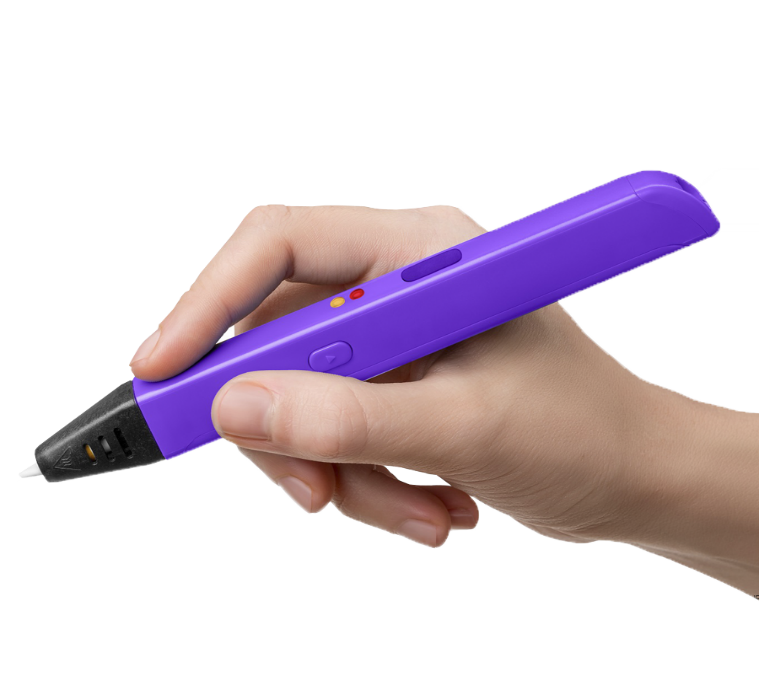 Стратегическим направлением активизации обучения является создание дидактических и психологических условий для осмысления учения, включения в него ученика на уровне интеллектуальной, личностной и социальной активности. 
Уровень проявления активности личности в обучении обусловливается его логикой и уровнем развития учебной мотивации, которые определяют уровень познавательной активности человека.
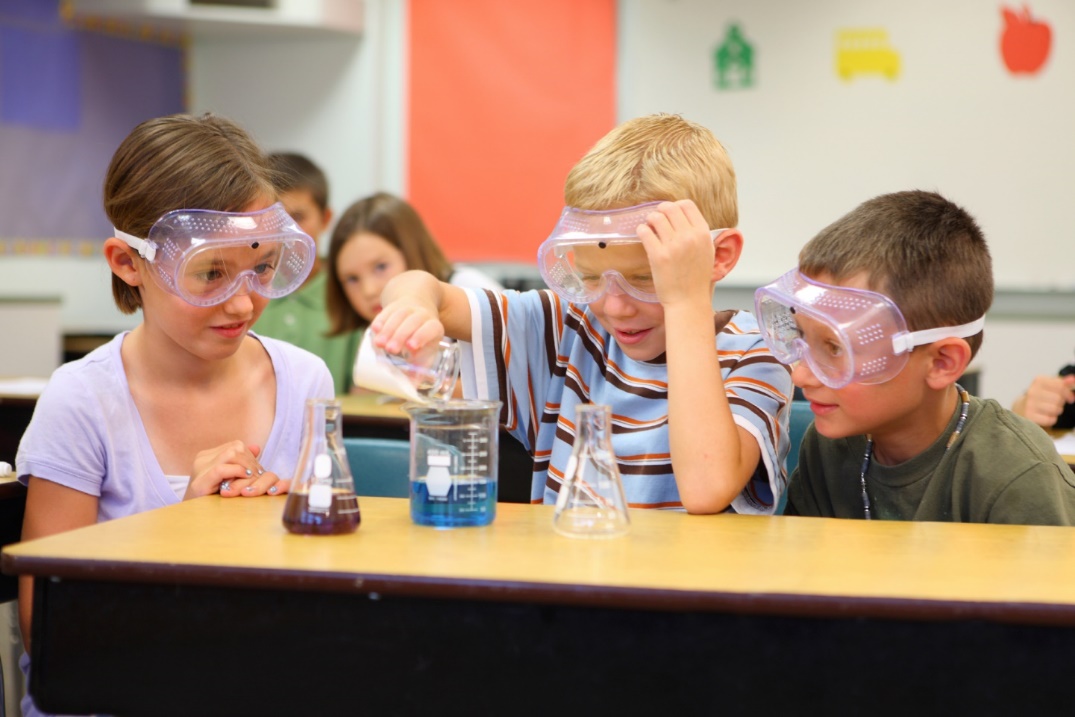 Уровни активности личности
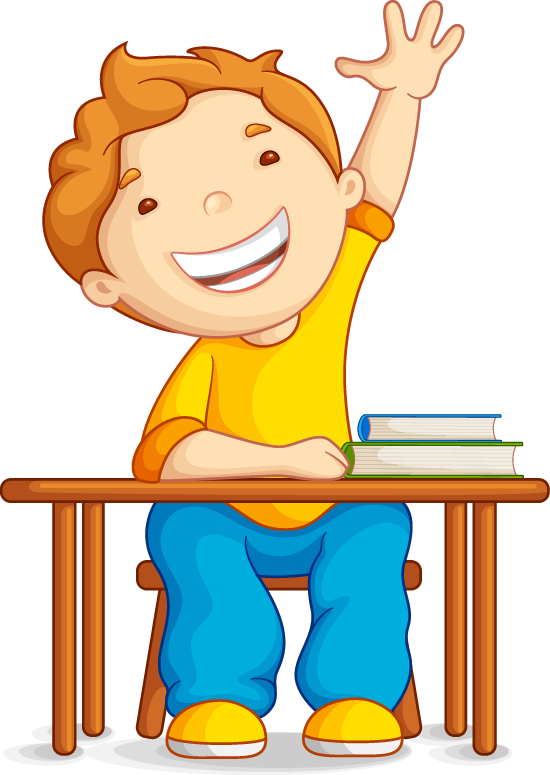 Активные методы обучения – это методы, побуждающие учащихся к активной мыслительной и практической деятельности в процессе овладения учебным материалом.
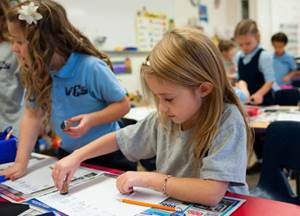 Принципы, лежащие в основеметодов активного обучения
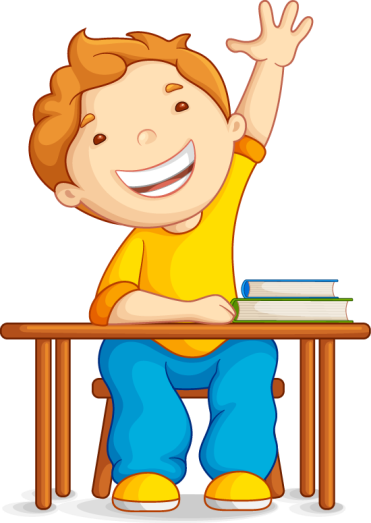 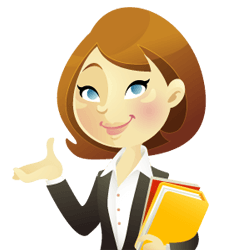 Отличительные особенности методов активного обучения
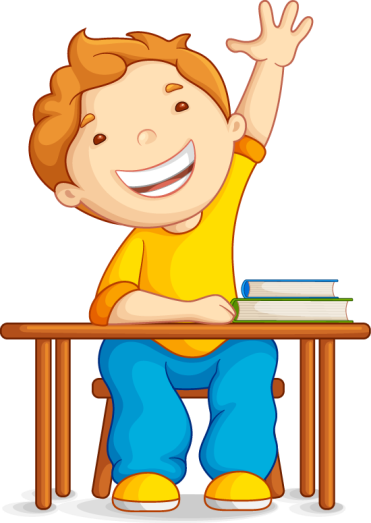 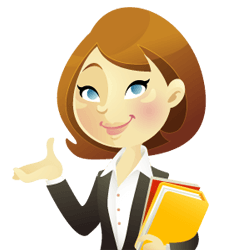 Классификация методов обучения
по характеру учебной деятельности
по степени активности педагога и учащихся
по источнику учебного материала
по  способу организации учебно-познавательной деятельности
репродуктивные;
проблемные;
исследовательские;
поисковые;
объяснительно-иллюстративные;
эвристические.
словесные;
наглядные;
практические.
активные;
пассивные.
формирования ЗУН на практике;
получения новых знаний;
проверки и оценивания.
Классификация активных методов обучения
(В.А.Сластенин, М. Новик, Е.П. Белозерцев, Ю.П. Абрамов)
направленность на формирование системы знаний или овладение умениями и навыками
неимитационные методы
имитационные методы
отсутствие модели изучаемого процесса или деятельности, активизация обучения осуществляется через прямые и обратные связи между педагогом и обучающимся
наличие модели изучаемого процесса
Классификация активных методов обучения
(В.А.Сластенин, М. Новик, Е.П. Белозерцев, Ю.П. Абрамов)
направленность на формирование системы знаний или овладение умениями и навыками
неимитационные методы
имитационные методы
проблемная лекция;
круглый стол;
лекция-конференция;
лекция обзорная;
коллоквиум;
выездные занятия с тематической дискуссией;
олимпиада.
неигровые
игровые
ситуационные решения;
обсуждение вариантов;
проведение семинара;
индивидуальный тренажёр.
многовариантный выбор оптимального решения;
«мозговой штурм»;
деловые игры;
разыгрывание ролей;
игровое проектирование
Имитационные игровые методы обучения
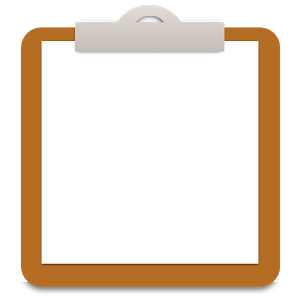 Способ продуцирования новых идей для решения научных и практических проблем. 
Цель — организация коллективной мыслительной деятельности по поиску нетрадиционных путей решения проблем. 
Использование метода мозгового штурма в учебном процессе позволяет решить следующие задачи: 
- творческое усвоение учащимися содержания учебного материала; 
- связь теоретических знаний с практикой; 
- активизация учебно-познавательной деятельности обучаемых; 
- формирование способности концентрировать внимание и мыслительные усилия на решении актуальной задачи; 
- формирование опыта коллективной мыслительной деятельности.
«Мозговой штурм»
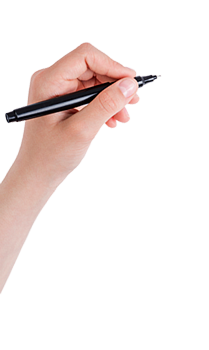 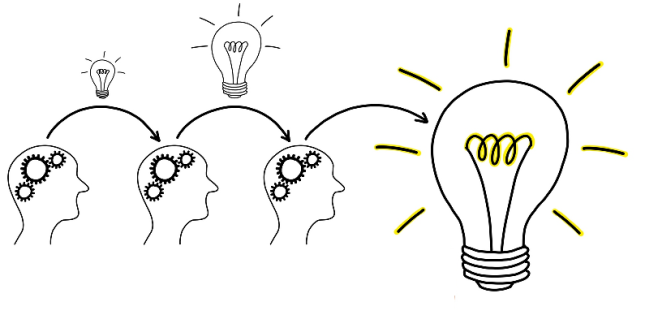 Имитационные игровые методы обучения
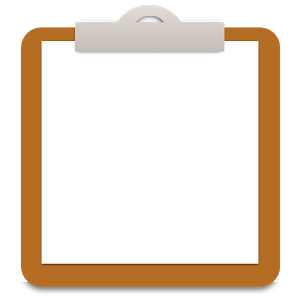 Взяв на  себя определённую роль, участники игры вступают во взаимоотношения друг с другом, причем интересы их могут не совпадать. Обучающиеся  могут не только показать предметные  знания и умения, но и общую эрудированность,  а также черты характера.
Деловая игра направлена на развитие:
- творческого мышления;
- умения анализировать конкретные практические ситуации;
- самостоятельности принятия решения; 
- способности поставить проблему, оценивать ситуацию, выдвигать возможные варианты разрешения проблемы и выбирать наиболее оптимальный вариант.
Деловая 
игра
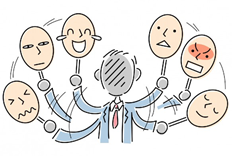 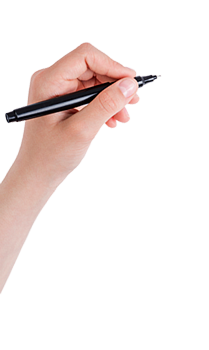 Имитационные игровые методы обучения
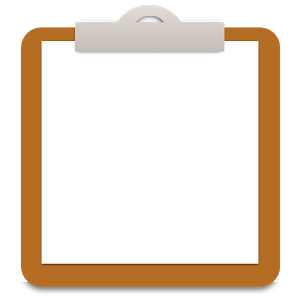 Характеризуется следующими  признаками: 
- наличие проблемы или задачи в сфере профессиональной деятельности и распределение ролей между участниками их решения;
- взаимодействие участников игрового занятия, обычно посредством проведения дискуссии;
- ввод педагогом в процессе занятия корректирующих условий;
- оценка результатов обсуждения и подведение итогов учителем.
Разыгрывание ролей
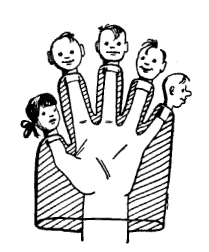 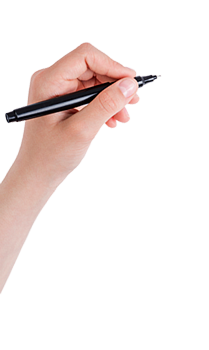 Имитационные игровые методы обучения
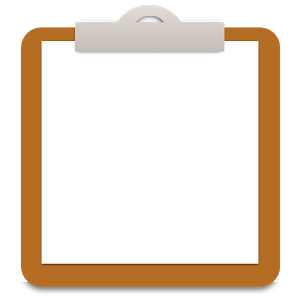 Практическое занятие, суть которого состоит в разработке проекта в игровых условиях, максимально воссоздающих реальность. 
Отличительные черты:
- сочетание индивидуальной и совместной работы обучающихся;
- требует  от всех обучающихся знания технологии процесса проектирования;
- обязательное наличие умений вступать в общение и поддерживать межличностные отношения.
Игровое проектирование может перейти в реальное проектирование, если его результатом будет решение конкретной практической проблемы.
Игровое проектирование
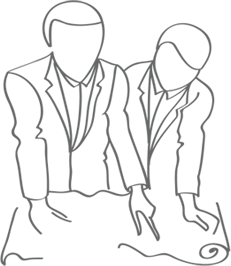 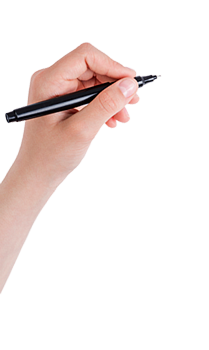 Имитационные неигровые методы обучения
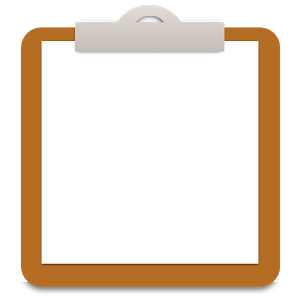 Предполагает анализ обучающимися предложенной ситуации, возникающей при конкретном положении дел, и выработку практического решения. Ситуация (кроме материала для анализа) может содержать и проблемы, требующие решения. 
Отличительные черты: 
- наличие конкретной ситуации для заданного момента времени; 
- разработка соревнующимися группами или отдельными лицами вариантов решения ситуации; 
- обсуждение разработанных вариантов разрешения ситуаций с возможным предварительным рецензированием, публичная защита их и т.д.; 
- подведение итогов и оценка результатов педагогом.
Анализ конкретных ситуаций
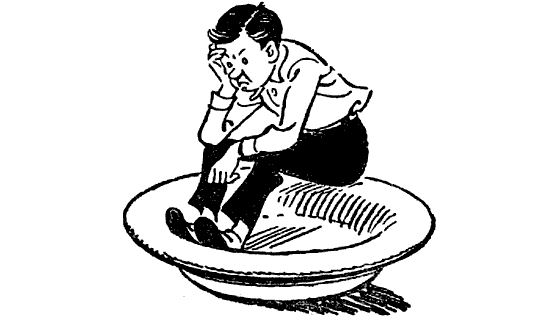 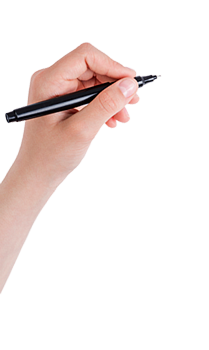 Имитационные неигровые методы обучения
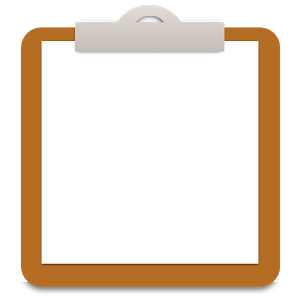 Семинар – форма организации учебного процесса, представляющая собой групповое обсуждение обучающимися темы, учебной проблемы под руководством педагога. 
Отличительные черты:
- направлен на углубленное изучение наиболее важных и сложных разделов учебной программы;
- позволяет овладеть научным аппаратом;
- формирует навыки устного и письменного 
изложения материала.
Проведение
семинара
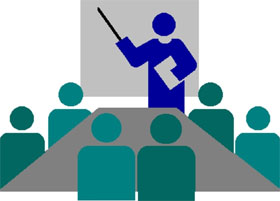 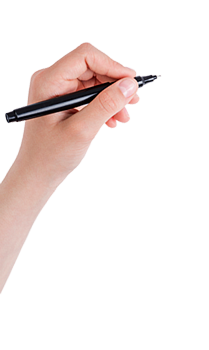 Неимитационные методы обучения
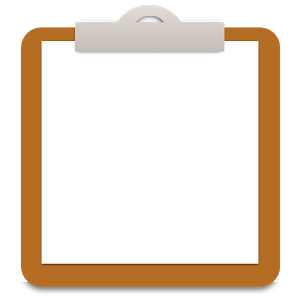 Начинается с постановки проблемы, которую в ходе изложения учебного материала педагог последовательно и логично решает или раскрывает пути её решения.
Функции постановки проблемы:
- побудить учащихся к работе мысли, 
- осуществить попытку самостоятельно ответить на поставленный вопрос;
- вызвать интерес к излагаемому материалу.
Проблемная лекция
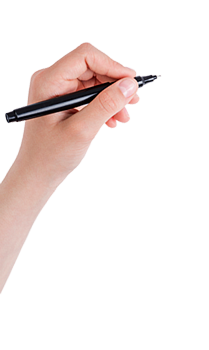 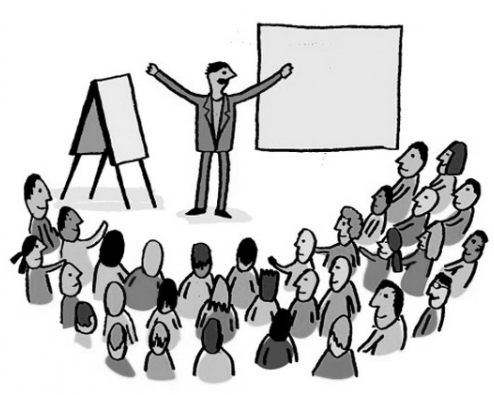 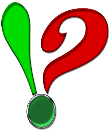 Неимитационные методы обучения
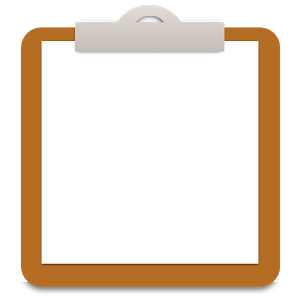 Тематическая дискуссия
Способ обсуждения какого-либо спорного вопроса, проблемы в классе. 
Чаще всего используются такие дискуссионные методы, как групповая дискуссия, разбор случаев из практики.
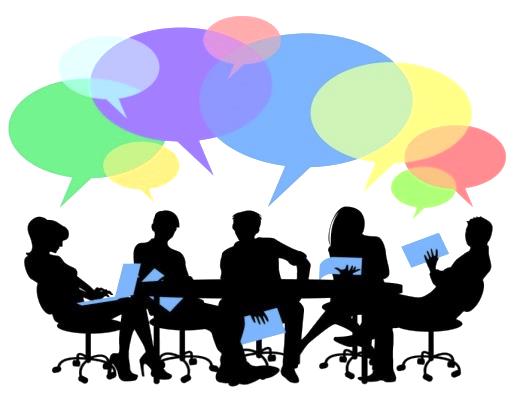 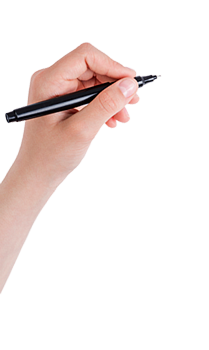 Неимитационные методы обучения
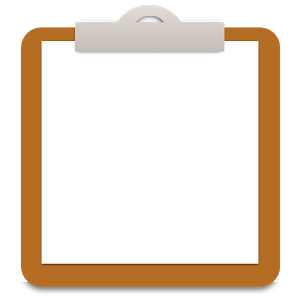 Форма познавательной деятельности учащихся, направленная на:
- закрепление полученных ранее знаний;
- восполнение недостающей информации;
- формирование умения решать проблемы;
- развитие культуры ведения дискуссии. 
Характерной чертой данного метода является сочетание тематической дискуссии с групповой консультацией.
Круглый стол
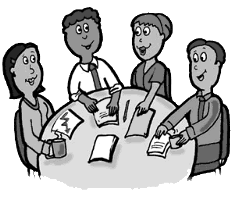 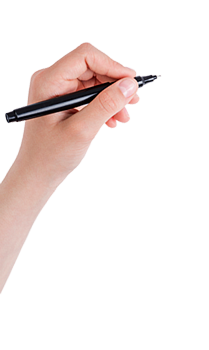 Неимитационные методы обучения
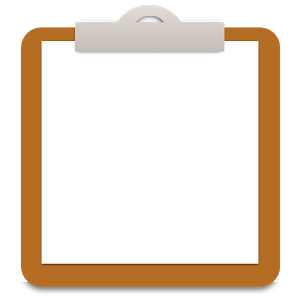 Олимпиада и научно-практическая конференция выступают как активные методы обучения, если гарантируется самостоятельность подготовки к ним обучающихся, а сама работа носит исследовательский характер.
Олимпиада
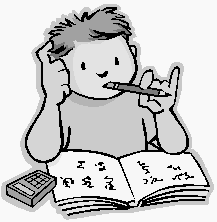 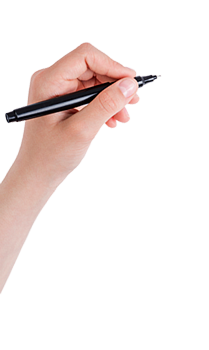 Неимитационные методы обучения
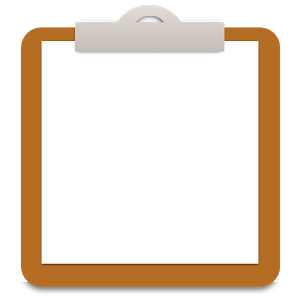 Форма представления и защиты проектного решения помогает овладеть навыками подачи информации, техникой публичного выступления, убеждения, формирует умение отвечать на вопросы аудитории и выходить из затруднительных положений. 
Необходимые требования: 
- соблюдение временного регламента;
- содержательность;
- наглядное представление материала;
- соблюдение стиля речи.
Презентации
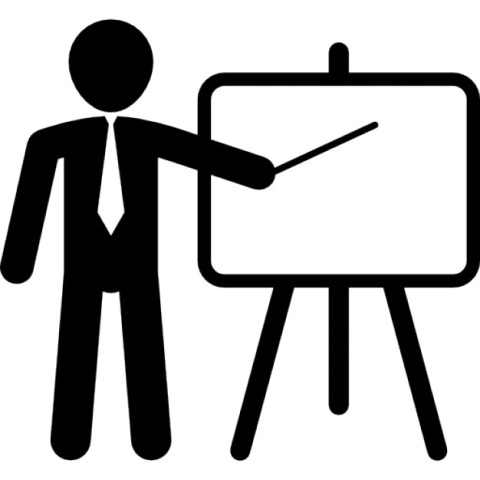 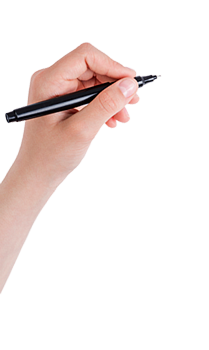 Критерии выбора активного метода обучения
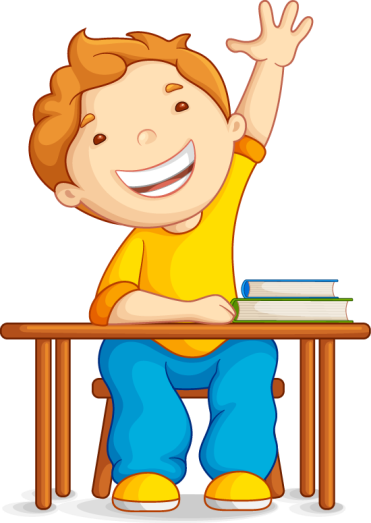 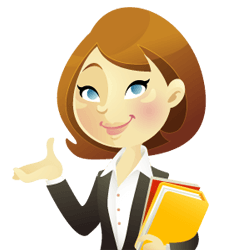 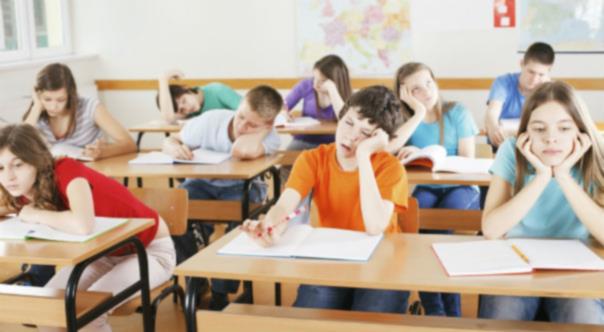 Непродуманное или случайное использование активных методов не даёт продуктивных и планируемых результатов. Поэтому очень важно тщательно разрабатывать и внедрять в урок  активные методы обучения, учитывая индивидуальные особенности класса и отдельных учеников.
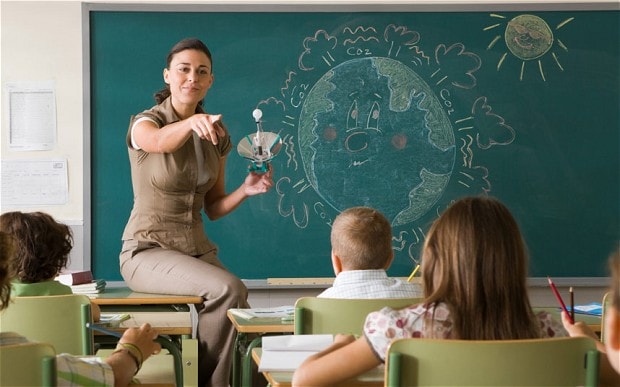 Чтобы обучать учащихся посредством активных методов, активным должен быть сам педагог.